স্বাগতম
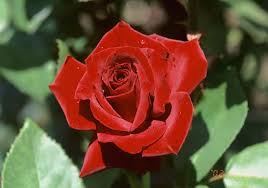 wkÿK cwiwPwZ
‡gvt gvneye Avjg
cÖfvlK - Z_¨ I †hvMv‡hvM cÖhyw³
Sjg D”P we`¨vjq I K‡jR
eiæov , Kzwgjøv
198mahabub@gmail.com
cvV cwiwPwZ
‡kÖwb t GKv`k I Øv`k
welq t  Z_¨ I †hvMv‡hvM cÖhyw³
Aa¨vq t cÖ_g
Av‡jvP¨ welqt µv‡qvmvR©vwii myweav I Amyweav|
wb‡Pi Qwe¸‡jv jÿ¨ Kwi
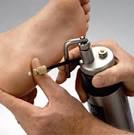 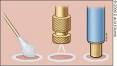 wb‡Pi Qwe¸‡jv jÿ¨ Kwi
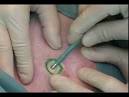 wkLb dj
1| µv‡qvmvR©vwi wK ej‡Z cvi‡e |
2| µv‡qvmvR©vwi‡Z AvBwmwUi e¨envi Av‡jvPbv Ki‡Z cvi‡e|
3| µv‡qvmvR©vwii myweav I Amyweav mg~n wjL‡Z cvi‡e|
µv‡qvmvR©vwi wK ?

µv‡qvmvR©vwi n‡jv Ggb GKwU wPwKrmv c×wZ hvi gva¨‡g AZ¨šÍ wb¤œ ZvcgvÎvq kix‡ii A¯^vfvweK ev †ivMvµvšÍ †Kvl¸‡jv aŸsm Kiv hvq|
µv‡qvmvR©vwi‡Z  AvBwmwUi e¨envi
1| µv‡qvmvR©vwi‡Z muB‡qi g‡Zv j¤^v µv‡qv‡cÖve h‡š¿i mvnv‡h¨  AvµvšÍ wUDgv‡i bvB‡Uªv‡Rb I AvM©b M¨vm mieivn Kiv nq| µv‡qv‡cÖve mwVKfv‡e cwiPvjbv Kivi Rb¨ Ges cv‡ki my¯’ †Kvl hv‡Z ÿwZMÖ¯Í bv nq †mRb¨ Kw¤úDUvi wbqwš¿Z AvjU&ªvmvDÛ A_ev  Gg Avi AvB (MRI –Magnetic Resource Imaging ) e¨envi Kiv nq|
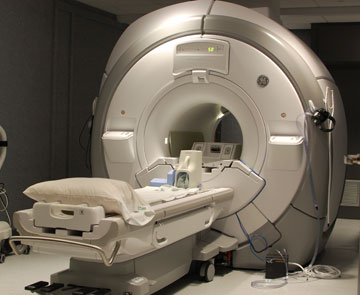 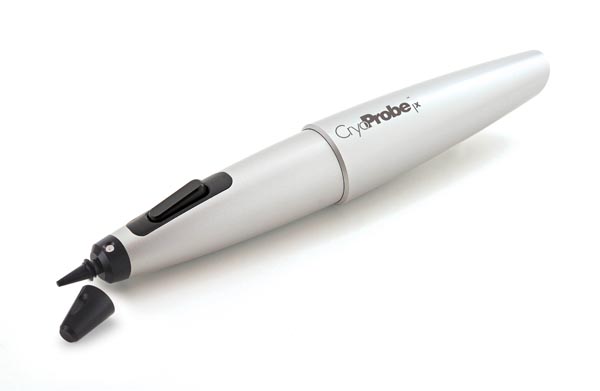 2| eªvqwgj n‡jv c„w_exi g‡a¨ bv¤^vi Iqvb n¨vÛ wjKzBW bvB‡Uªv‡Rb µv‡qvmvwR©K¨vj  Ges µv‡qv‡¯úª wWfvBm Drcv`bKvix cÖwZôvb| Zviv Zv‡`i c‡Y¨i Drcv`b e¨e¯’vq Kw¤úDUvi I Z_¨ cÖhyw³ e¨vcKfv‡e e¨envi Ki‡Q|
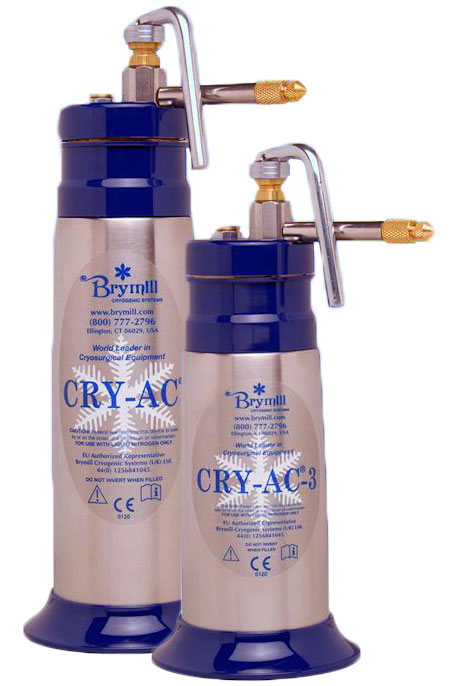 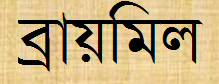 3| µv‡qvmvR©vwi Drcv`‡b KuvPvgvj msMÖn , e¨envi BZ¨vw` †_‡K ïiæ K‡i cY¨ Drcv`b, wecYb me©ÎB Z_¨ cÖhyw³ e¨eüZ nq|

4| µv‡qvmvR©vwii Rb¨ AwfÁ Wv³vi ˆZwi‡Z fvP©yq¨vj wi‡qwjwUi cÖ‡qvM Kiv nq|
µv‡qvmvR©vwii myweav :
1| K¨vÝv‡ii wPwKrmvq Ab¨ me c×wZi †P‡q µvB‡qvmvR©vwi A‡bK †ewk myweavRbK|
2| mvR©vwi †ÿ‡Î e¨_v , i³cvZ Ges Ab¨vb¨ RwUjZv mg~n‡K µv‡qvmvR©vwi‡Z G‡K ev‡iB Kwg‡q Avbv nq|
3| Ab¨vb¨ wPwKrmvi †P‡q GwU Kg e¨qeûj Ges my¯’ n‡ZI Lye Kg mgq †bq|
4| nvmcvZv‡j LyeB ¯^í mgq Ae¯’vb Ki‡Z nq| A‡bK †ÿ‡Î nvmcvZv‡j _vK‡ZB nq bv|
5| A‡bK mgq †jvKvj A¨v‡bm‡_wmqvi  gva¨‡gB µv‡qvmvR©vwi m¤úbœ
 Kiv hvq|
6| wPwKrmKMY kix‡ii mxwgZ GjvKvq µv‡qvmvwR©K¨vj wPwKrmv †`b, d‡j Zviv wbKUeZ©x ¯^v¯’¨evb †KvlKjv‡K aŸs‡mi nvZ †_‡K iÿv Ki‡Z cv‡ib|
7| G wPwKrmvwU wbivc‡` evi evi Kiv hvq Ges mvR©vwi, †K‡gv‡_ivwc, ni‡gvb †_ivwc I †iwW‡qk‡bi g‡Zv  ÷¨vÛvW© wPwKrmvi cvkvcvwk Kiv m¤¢e|
8| †hme †ivMxiv Zv‡`i eqm Ges Ab¨vb¨ kvixwiK Kvi‡Y ¯^vfvweK mvR©vwii aKj wb‡Z Aÿg Zv‡`i Rb¨ µv‡qvmvR©vwi n‡jv Av`©k|
µv‡qvmvR©vwii Amyweav :
1| µv‡qvmvR©vwii cÖavbZg Amyweav n‡jv Gi `xN©‡gqvw`         Kvh©KvwiZvi AwbðqZv|
2| B‡gwRs cixÿvmg~‡ni gva¨‡g wPwKrmKMY wUDgvimg~n †`‡L wb‡q Zvi †ÿ‡Î µv‡qvmvR©vwi‡K Kvh©Ki fv‡e e¨envi Ki‡Z cvi‡jI GwU AvYyexÿwYK K¨vÝvi Qov‡bv‡K cÖwZnZ Ki‡Z cv‡i bv|
evwoi KvR
µv‡qvmvR©vwi wPwKrmv I kj¨ wPwKrmvi g‡a¨ cv_©K¨ wbiƒcb c~e©K Z_¨ cªhyw³i e¨envi mg„w× Ki‡Z cvwi Zv Av‡jvPbv Ki|
Avjøvn nv‡dR
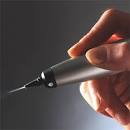